第四节 电动机
小 小 电 动 机
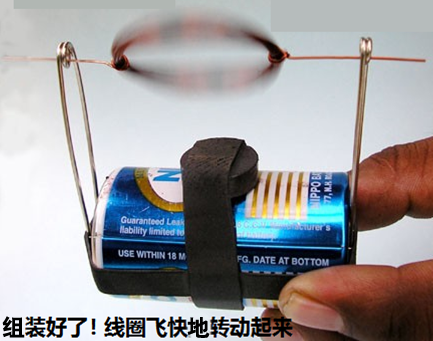 电风扇
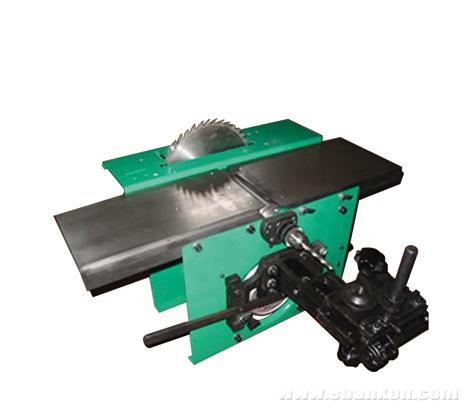 水泵
洗衣机内部
电力机车
车床
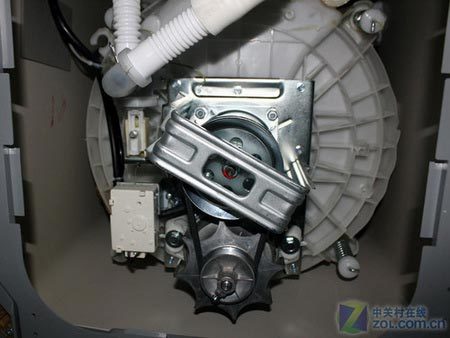 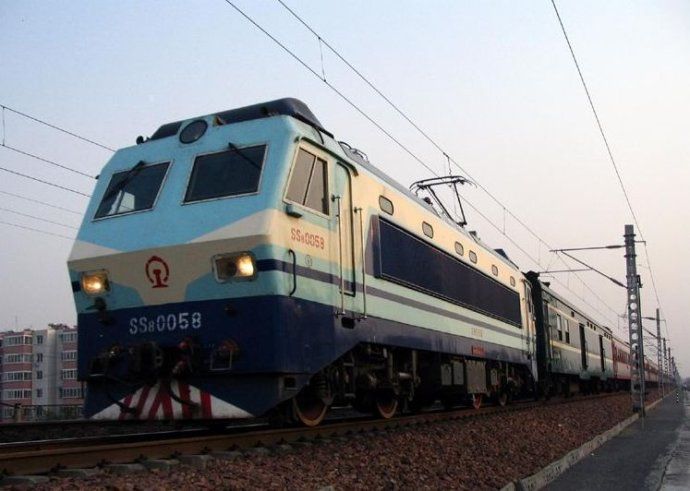 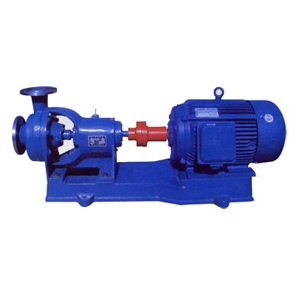 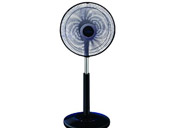 电动机通电后为什么能够转动呢？
通电直导线
小磁针
在           的磁场中受到力的作用
通电导线在小磁针磁场中是不是也会受到力的作用呢？
F
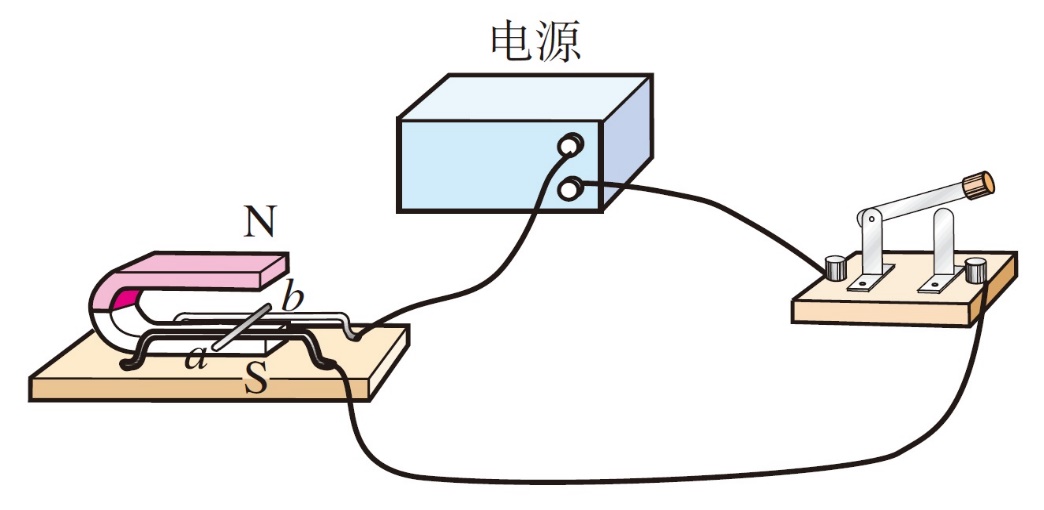 直导体
+
-
金属导轨
N
I
S
甲
一、磁场对通电导线的作用
1、磁场对通电导线有力的作用
猜想：受力的方向与电流方向或磁场方向有关。
——控制变量法
F
F
S
N
S
F
F
I
I
I
N
S
N
S
丁
乙
丙
N
I
S
甲
甲、乙对比：     方向不变，改变     方向，磁场中导体运动方向发生了     。说明通电导线在磁场中受力的方向与      方向有关
电流
磁场
改变
磁场
甲、丙对比：
甲、丁对比：
2、通电导线在磁场中受到力的方向与
                                        有关。
电流的方向、磁场的方向
3、能量转化：电能主要转化为机械能
如果把通有电流的线圈放到磁场中，它会怎样呢？
ab边和cd边电流方向相反
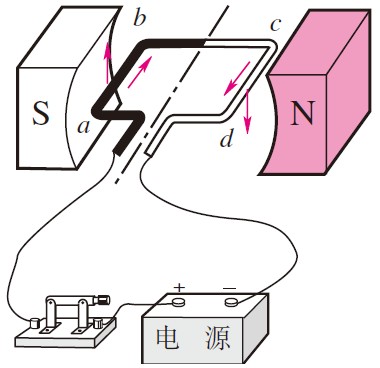 受力方向也相反
发生顺时针转动
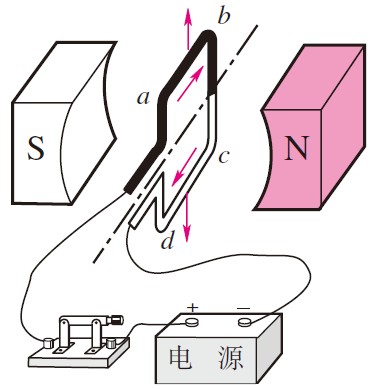 通电线圈受平衡力作用
平衡位置：
线圈的平面与磁场垂直时
线圈具有惯性，还会继续转动
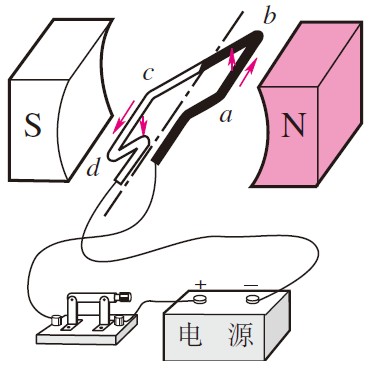 线圈逆时针旋转
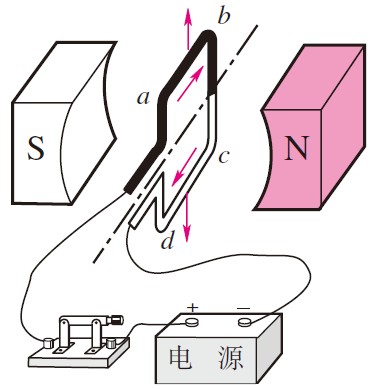 通电线圈最后静止在平衡位置。
二、直流电动机
1、基本构造
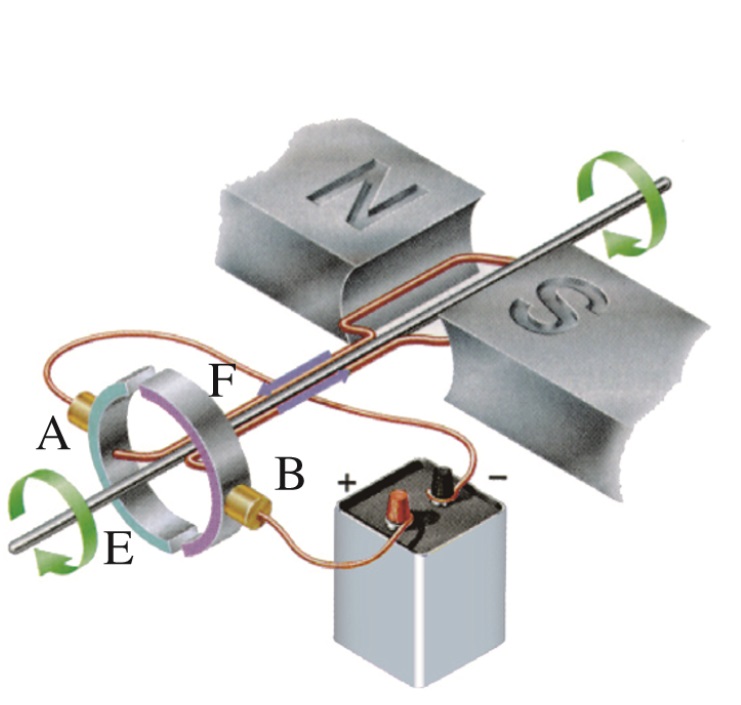 线圈（转子）
磁体（定子）
电刷
两个铜半环
（换向器）
2、电动机原理：
线圈
磁场
通电      在     中受力而转动
3、换向器的作用
A:线圈刚转到平衡位置时                    ; 
B:线圈刚转过平衡位置时                    .
切断线圈中的电流
改变线圈中电流的方向
4、能量转化：
电能大部分转化为机械能，小部分转化为内能
小 小 电 动 机连续转动的秘密
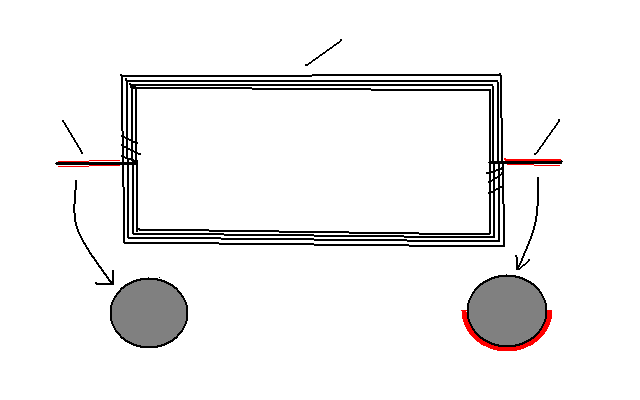 漆皮全部刮掉
漆皮刮半周
这样在线圈越过平衡位置后停止对线圈供电，由于惯性，线圈继续转动,转动半周后再继续供电。
（1）电动机转向与什么因素有关？
注意：闭合开关后，可能需要手推一下，电动机才能转
  （1）处于平衡位置
  （2）阻力太大
小结：电动机的转向与电流方向、磁场方向有关
（2）电动机转速与什么因素有关？
小结：电动机的转速和电流大小有关
5、（1）优  点
A：构造简单、控制方便、体积小，效率高、  
                  功率可大（一般交流电动机）
                         可小（一般直流电动机）。
      B：电动机不像内燃机那样对环境造成污染。
（2）缺  点
汽车仍然使用内燃机作为动力而不用电动机作为动力，原因是车载电源独立工作时间过短，而电源充电时间很长，电源所储电能较小。
1、一电子束从左向右从狭缝里射出，穿过磁场时受到磁力作用而向纸外偏转．
(1)如果将两个磁极对调后，电子束将向(        )偏转；
(2)如磁极不变而把电子束换成带正电的粒子束，则此粒子束向(        )偏转；
(3)若换成不带电粒子，则此粒子束(        )偏转．
纸内
纸内
不
2、关于直流电动机，下列说法中错误的是（     ）
A、直流电动机工作原理是通电导体在磁场中受力的作用而发生转动。
B、直流电动机工作时将电能转化为机械能。 
C、直流电动机换向器是由两个彼此绝缘的铜半环组成
D、改变磁场方向或电流方向，直流电动机转速就要改变。
D
3、小李自己 动手做了一个直流电动机，接通电路后发现电动机不转，拨了一下线圈后，电动机就快速转了起来，造成这一情况的原因是（      ）
A 、 电源电压太低  
B、 电刷接触不良
C 、 电源正负极接反        
D、 开始时，线圈处于平衡位置
D
4、直流电动机中转子的线圈通过换向器、电刷和直流电源相连接，这里换向器和电刷的作用是（　）
A、不断改变电流的方向，使线圈能够完成正、反转动 
B、适时地自动改变电流的方向使线圈始终向一个方向转动 
C、不断地改变磁场的方向以改变线圈转动的方向
D、不断地改变磁场的方向，使线圈始终朝一个方向转动
B
5、 电动机是一种高效率、低污染的动力设备，广泛应用在日常生活和生产实践中，下列家用电器中，应用电动机的是（  ）
  A、电风扇                  B、电饭锅
  C、电热水壶                D、电熨斗
A
1、电动机的问题
（1）改变电动机转动方向问题

 （2）改变电动机转动速度问题

 （3）解决电动机简单故障问题
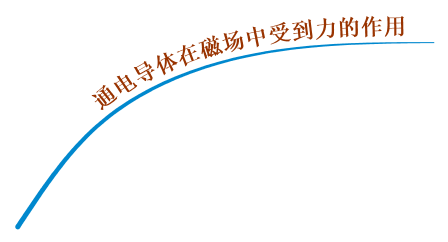 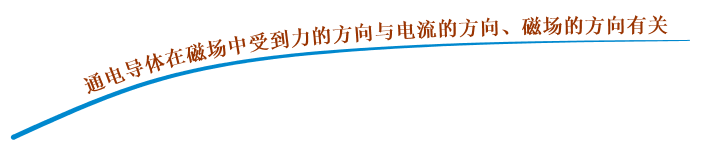 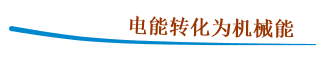 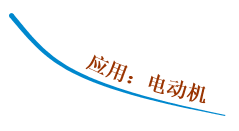 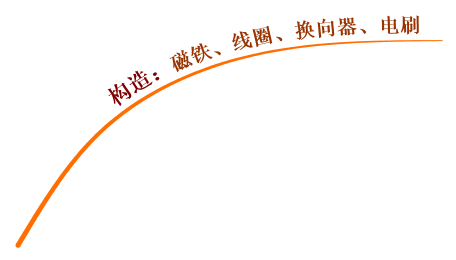 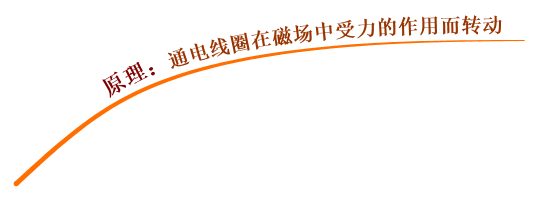 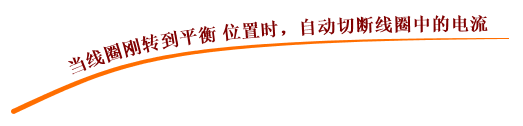 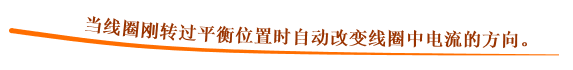 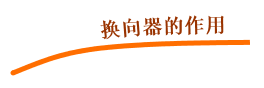 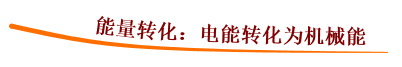 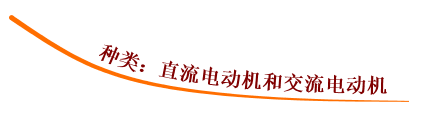 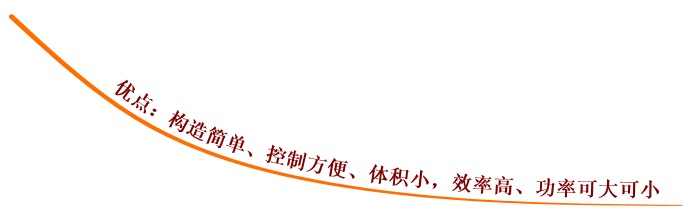